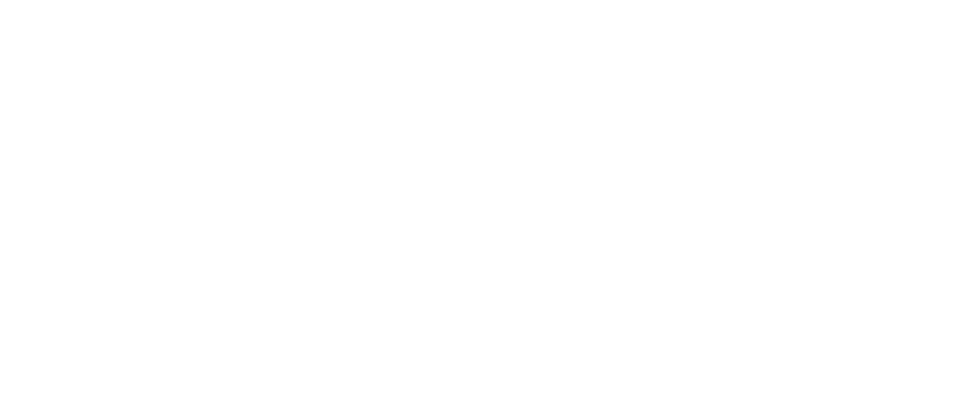 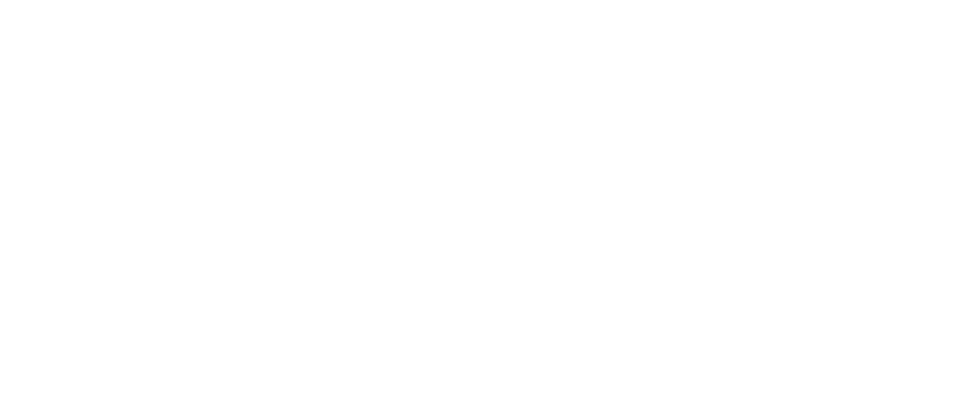 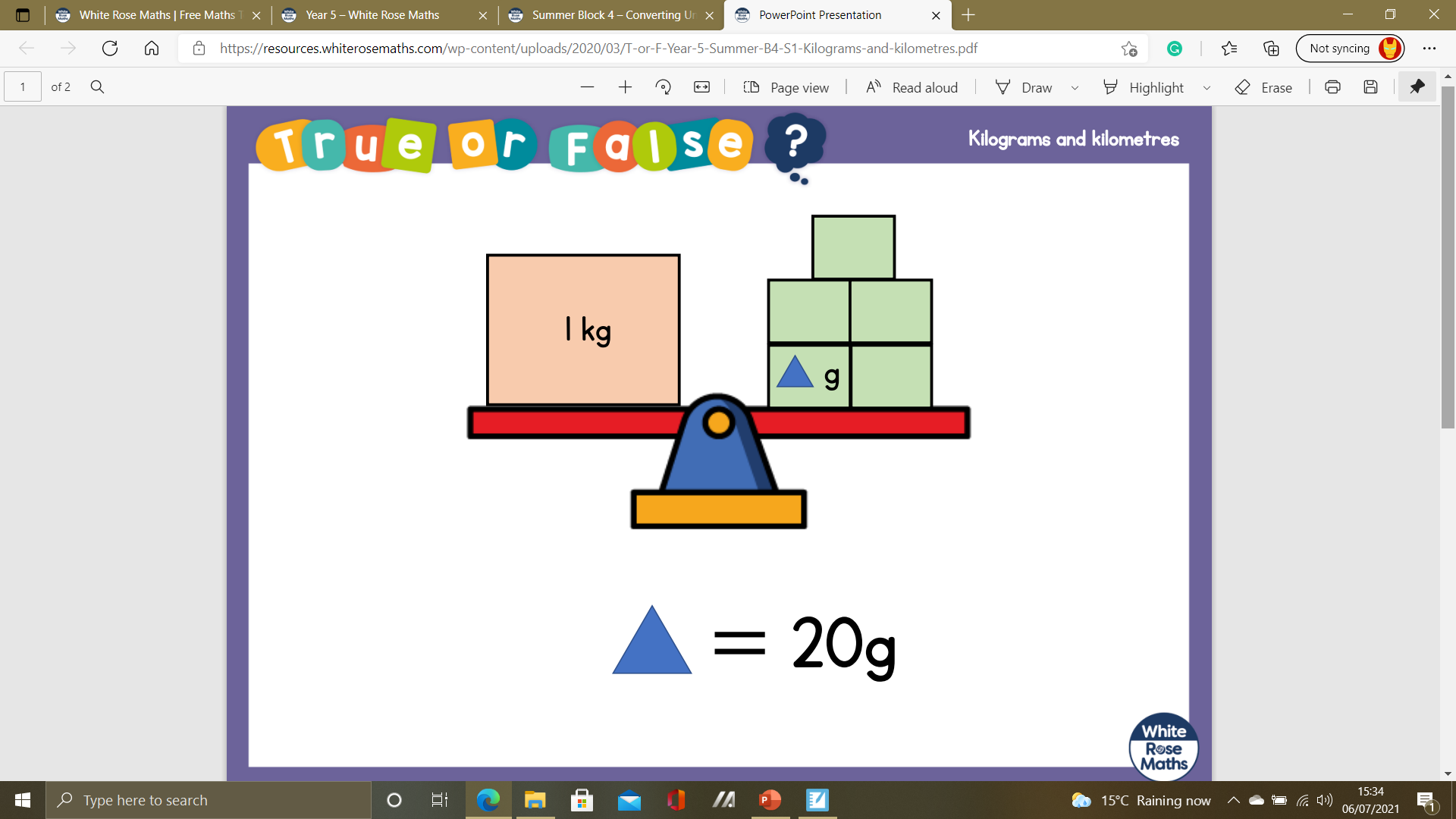 1)		 		   metres		=		3 km		 


2)


3)	0.7 + 0.5 = 


4)		  =  0.1	

		  =  0.
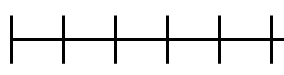 1)		 		   metres		=		3 km		 


2)


3)	0.7 + 0.5 = 


4)		  =  0.1	

		  =  0.
3,000
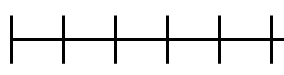 1.2
05
kilograms
0
1
2
3
4
5
6
7
8
9
10
10,000
0
2,000
4,000
5,000
6,000
7,000
8,000
9,000
1,000
3,000
grams
10 kg =  10,000 g
5 kg =  5,000 g
6 kg =  6,000 g
7 kg =  7,000 g
8 kg =  8,000 g
9 kg =  9,000 g
1 kg = 1,000 g
2 kg = 2,000 g
3 kg = 3,000 g
4 kg = 4,000 g
0 kg = 0 g
kilograms
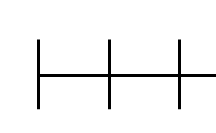 0.5
?
1
0
0
1,000
grams
500
?
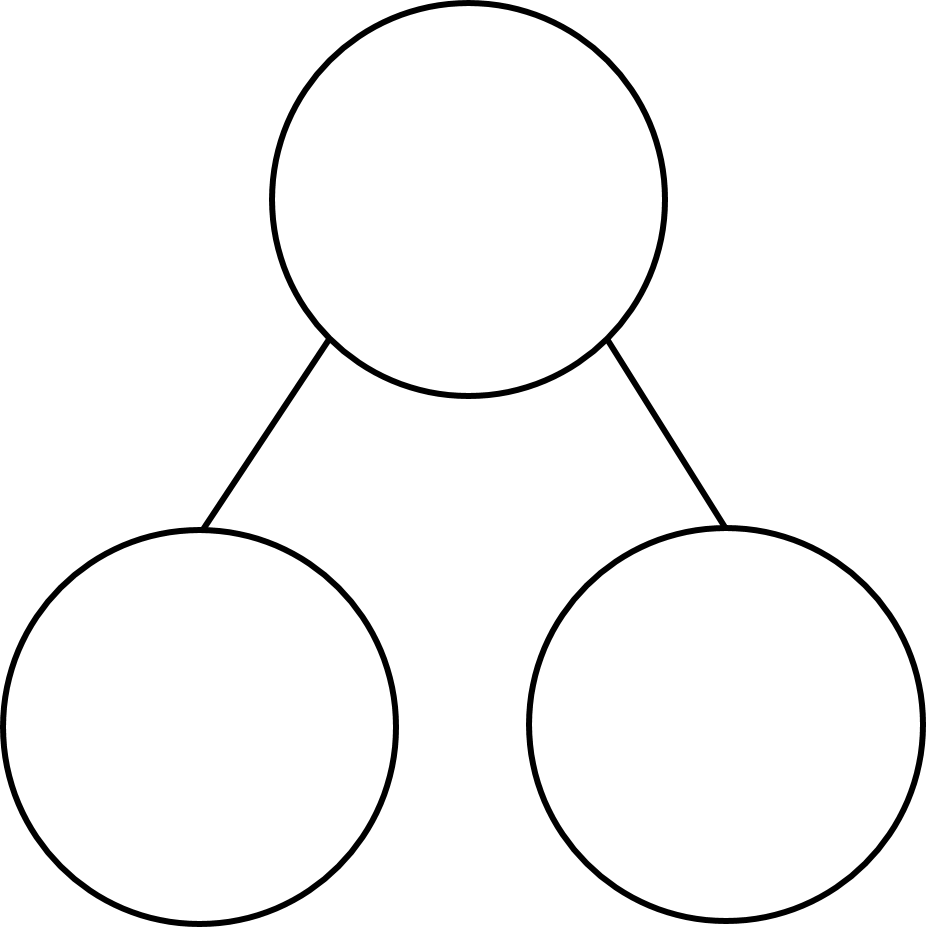 15.5 kg
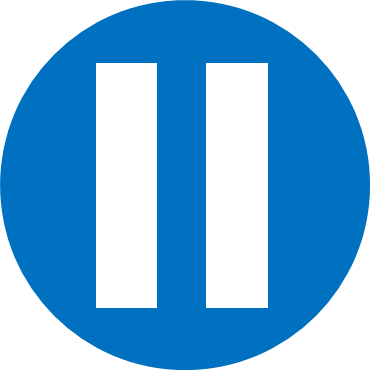 Have a think
15,000 g
15 kg
0.5 kg
500 g
kilograms
16
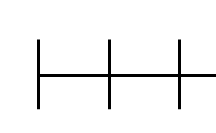 15
15.5
15,500
16,000
15,000
?
grams
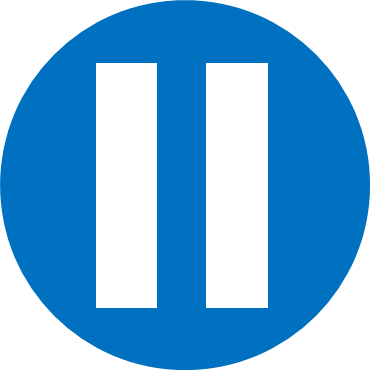 Have a think
23,200
23.2 kg =
g
kilograms
23.2
23.3
23.5
23
23.4
23.1
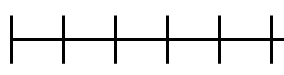 23,200
23,300
23,400
23,500
23,100
23,000
grams
500
=
kilometres
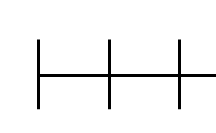 0
1
1,000
0
500
metres
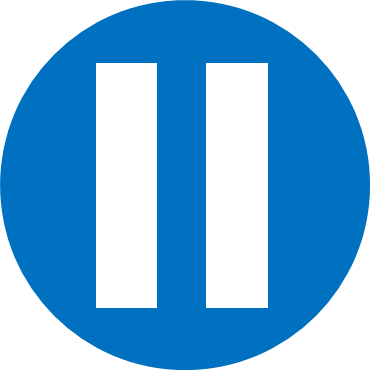 Have a think
400
=
kilograms
1
0
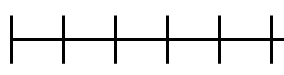 200
400
0
600
800
1,000
grams
1,000 ÷ 5 =
200
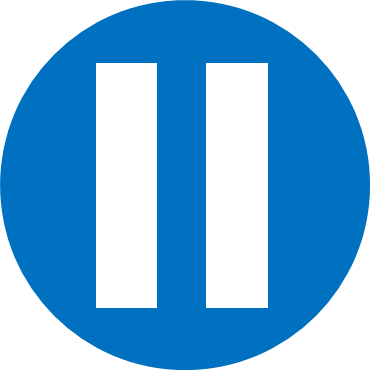 Have a think
500
kilometres
0
0.1
0.2
0.3
0.4
0.5
0.6
0.7
0.8
0.9
1
0
100
200
300
400
500
600
700
800
900
1,000
metres
1
1
=
400 m   +
0.4 km  +
0.7 km
1.1
=
Onions cost 9p per 100 g
Jack buys 2.1 kg of onions.
How much money does Jack spend?
£1.89
2.1 kg = 2,100 g
2,100 g ÷ 100 g =
21
21 × 10 =
210
21 × 9 =
189
210 – 21 =
189
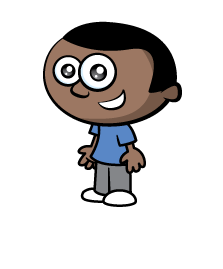 Mo cycles 300 m in 1 minute.
How long does it take Mo to cycle 6 km?
20 minutes
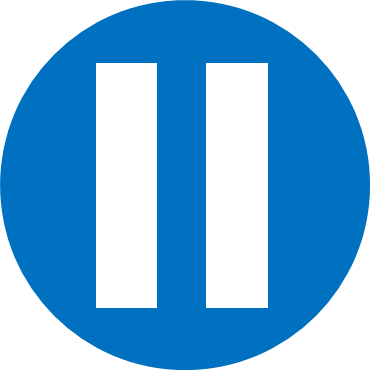 Have a think
6 km = 6,000 m
300 × 2 =
600
1 minute for 300 m
× 20
× 20
20
___ minutes for 6,000 m
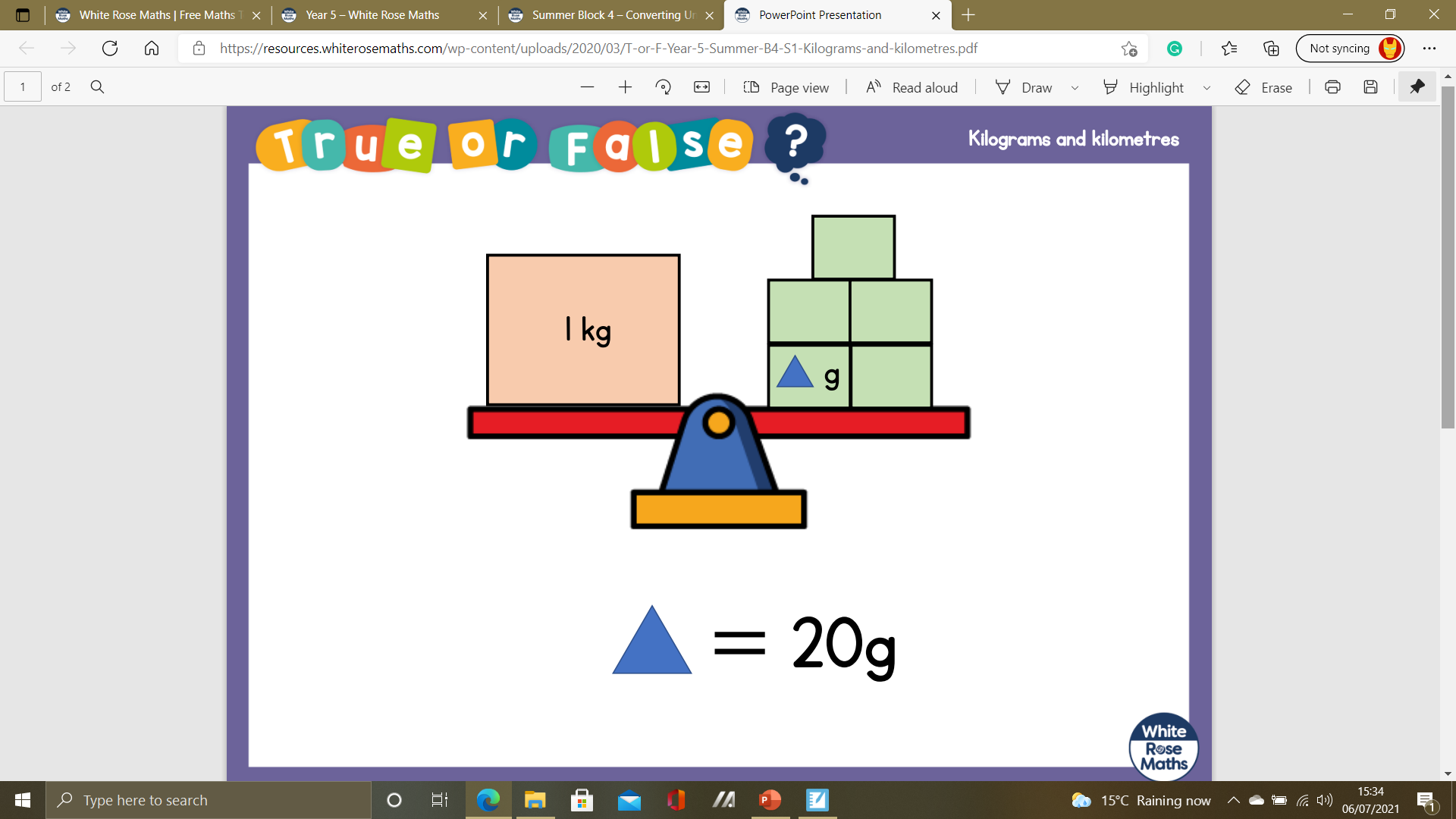 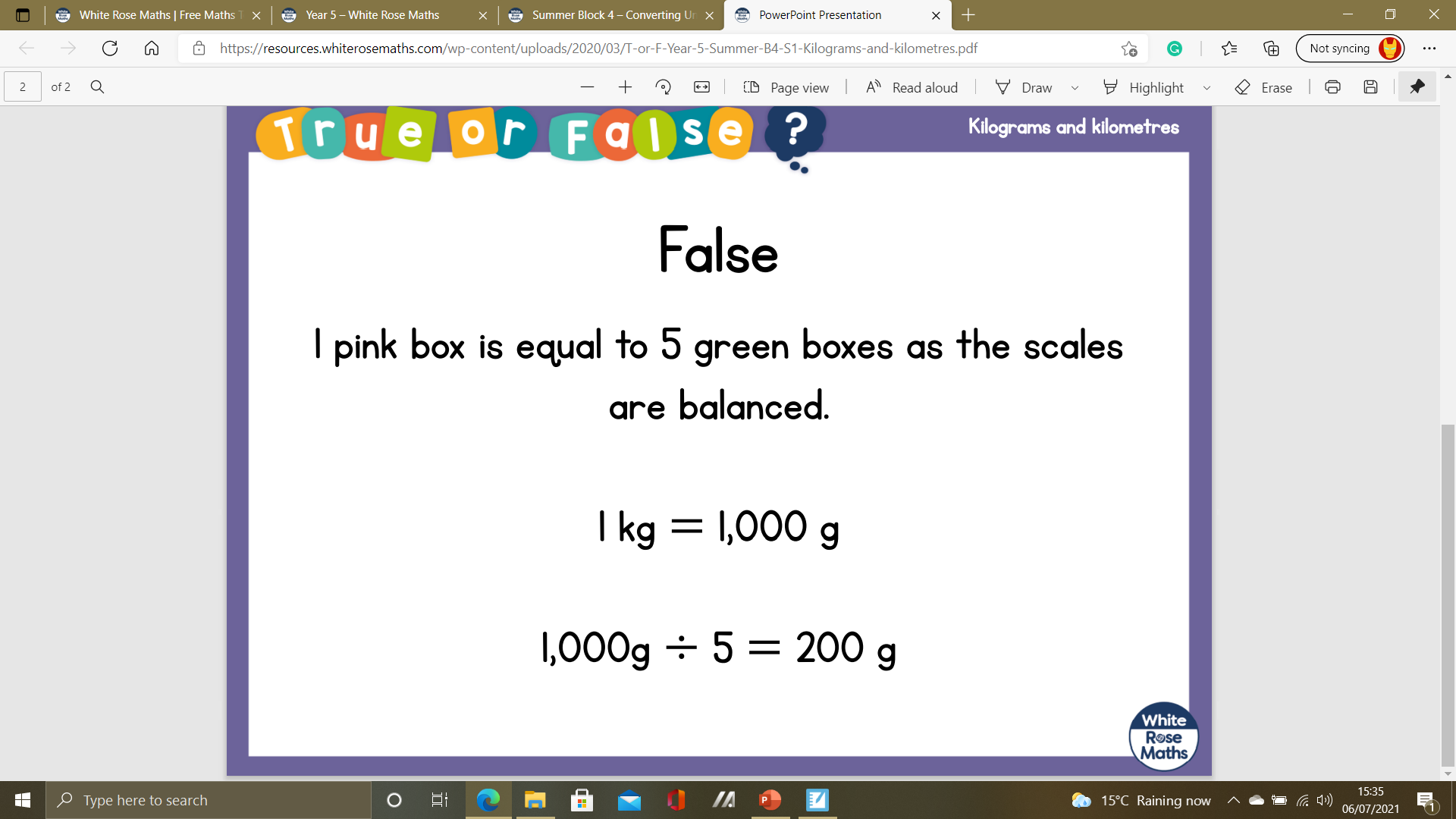 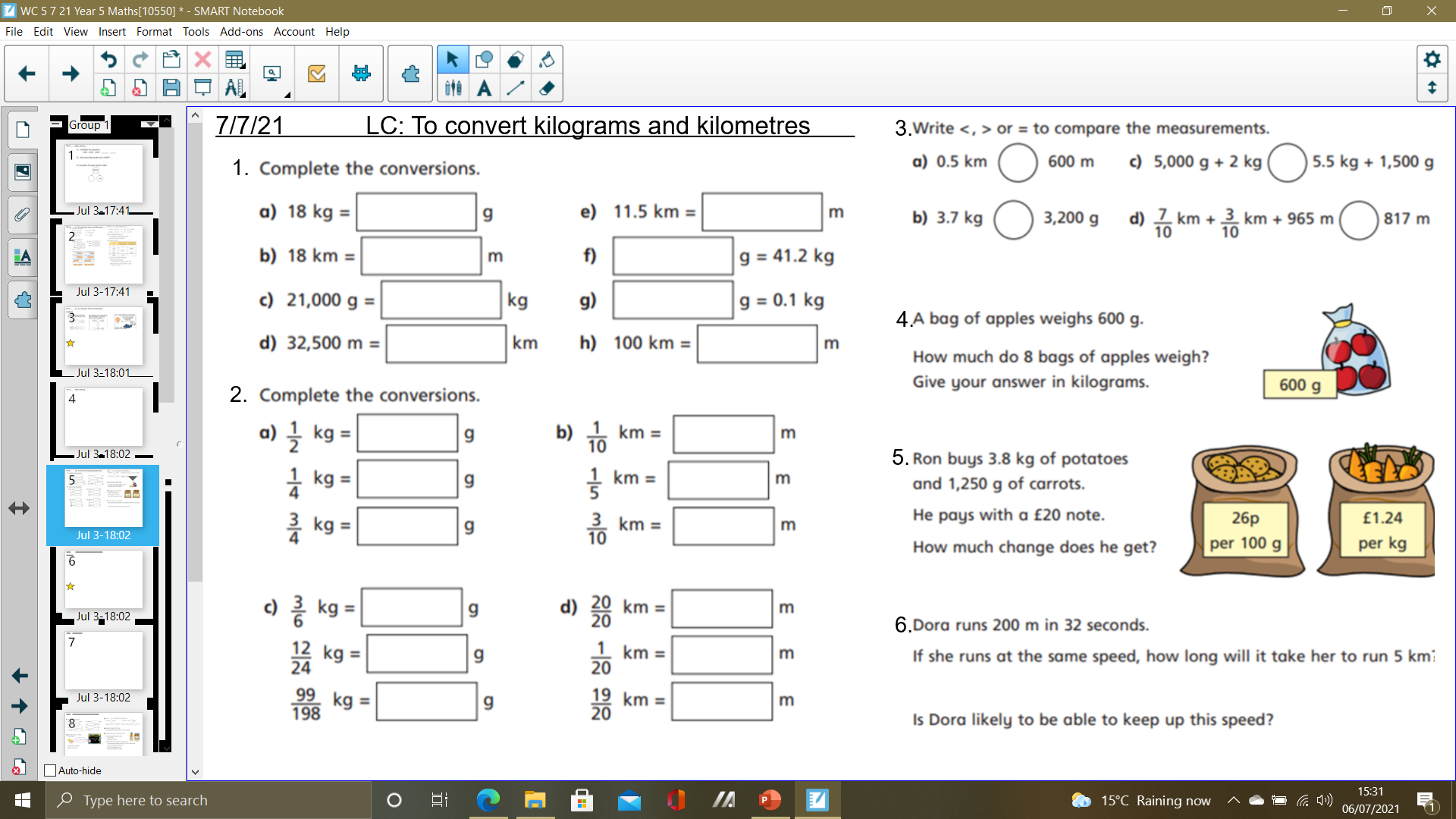